ПРОЕКТ
«Геослово»
Предмет – география
Участники- ученики 6-8 классов 
                     (12-14 лет)
Цель: создание школьного словаря географических терминов
Задачи:
Вызвать интерес к предмету;
Выявить творческий потенциал учащихся;
Привить самостоятельность в поисковой работе.
ОПИСАНИЕ

Из учащихся 6-8 классов проводится набор активных и желающих заниматься творческой работой учеников, которым предлагается заниматься составлением словаря географических терминов. Учащиеся получают разъяснения о предстоящей работе.
Информационные технологии

В процессе работы учащиеся могут использовать Интернет-ресурсы, создавать презентации в Power Point, создавать буклеты в Publisher
КЛЮЧЕВЫЕ СЛОВА (характеризующие проект)


Поиск;
Самостоятельность;
Увлеченность;
Заинтересованность;
Информативность.
Автор проекта

Лысякова И.В. 
учитель географии 
МБОУ Светловская СОШ
п. Светлый
ХМАО-Югра
Адрес сайта на котором размещен данный проект
Актуальность проекта

Современные дети, особенно в возрасте 10-14 лет, не любят читать и практически всю информацию воспринимают либо на слух, либо по телевидению, либо на просторах Интернета. В процессе поиска  значений интересующих их географических слов ребята будут работать с разными словарями, перечитывая и сортируя информацию, получать необходимую. Кроме того ученики познакомятся с существованием разных видов словарей.
Ожидаемые результаты.

Учащиеся должны овладеть в процессе участия в проекте следующими учебными умениями:

     работа со словарем;
     оформление информации;
     публичное выступление.
Учебно-методические материалы-Я познаю мир: Детская энциклопедия: География -Энциклопедический словарь юного астронома-Большой справочник школьника-Советский энциклопедический словарь
Интернет-ресурсы:
http://ru.wikisource.org/wiki
http://ushakovdictionary.ru/word.php?wordid=77392
http://www.vedu.ru/bigencdic/
http://www.rubricon.com/res_1.asp
Критерии оценки работы: 
в конце года руководителем проекта оценивается работа каждого ребенка в течение года, оценивается ответственный подход к работе, исполнительность, активность, самостоятельность.
ученики награждаются почетными грамотами, освобождением от посещения последнего урока в году по предмету или освобождением от написания контрольной работы (автоматическое получение пятерки).
Об авторе ПРОЕКТА
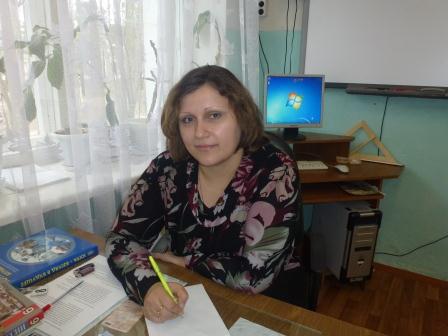 Лысякова 
Инга Владимировна
ДОЛЖНОСТЬ: учитель географии и историиПРЕПОДАВАЕМЫЙ ПРЕДМЕТ: географияПЕДАГОГИЧЕСКИЙ СТАЖ: 13 летМЕСТО РАБОТЫ: МБОУ Светловская СОШ п. Светлый ХМАО-ЮграПЕРСОНАЛЬНЫЙСАЙТ:http://nsportal.ru/lysyakova-inga-vladimirovnaЭЛЕКТРОННЫЙ АДРЕС: inga-1978@mail.ru
ЖИЗНЕННОЕ  КРЕДО:
Я хочу!
 Я могу! А значит я буду!
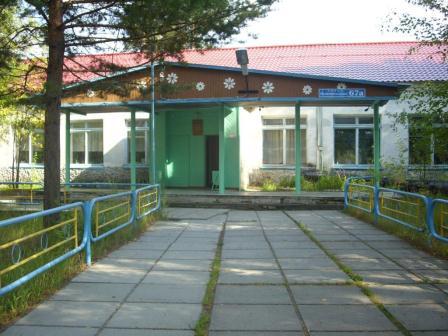 Программа проекта  (этот проект может быть как краткосрочным, так и долгосрочным)
Проект предназначен для активизации внеурочной деятельности учащихся. Ученики собираются не менее 2ух раз в неделю. На занятиях ребята самостоятельно составляют план работы на неделю. В течение недели каждый готовит по одному слову, оформляя работу в документе Word. По мере сбора слов (в течение месяца), ребята объединяются в группу, которая занимается оформлением буклетов. Свои буклеты ребята могут представить на мероприятиях в начальной школе, на предметных неделях, также они могут помогать в оформлении стендов по предметам, стенгазет и т.д. В конце учебного года  ребята свою проделанную работу за год оформляют в виде презентации, которую представляют на «Круглом столе». В течение года ребятам, которые себя более всех проявили, дается возможность проведения уроков в начальной школе, подготовить и провести внеклассное мероприятие. Самые активные участники творческой группы в конце года поощряются в виде грамот, а также можно за творческую, активную работу освободить ученика от самостоятельной или контрольной работы. Учитель курирует, направляет, помогает в оформлении.
Этапы и выполненная работа на данных этапах:

-выбор слова и работа со словарем;

-создание буклетов;

-создание презентации;

-публичное выступление.
Фотоотчет о проделанной работе.